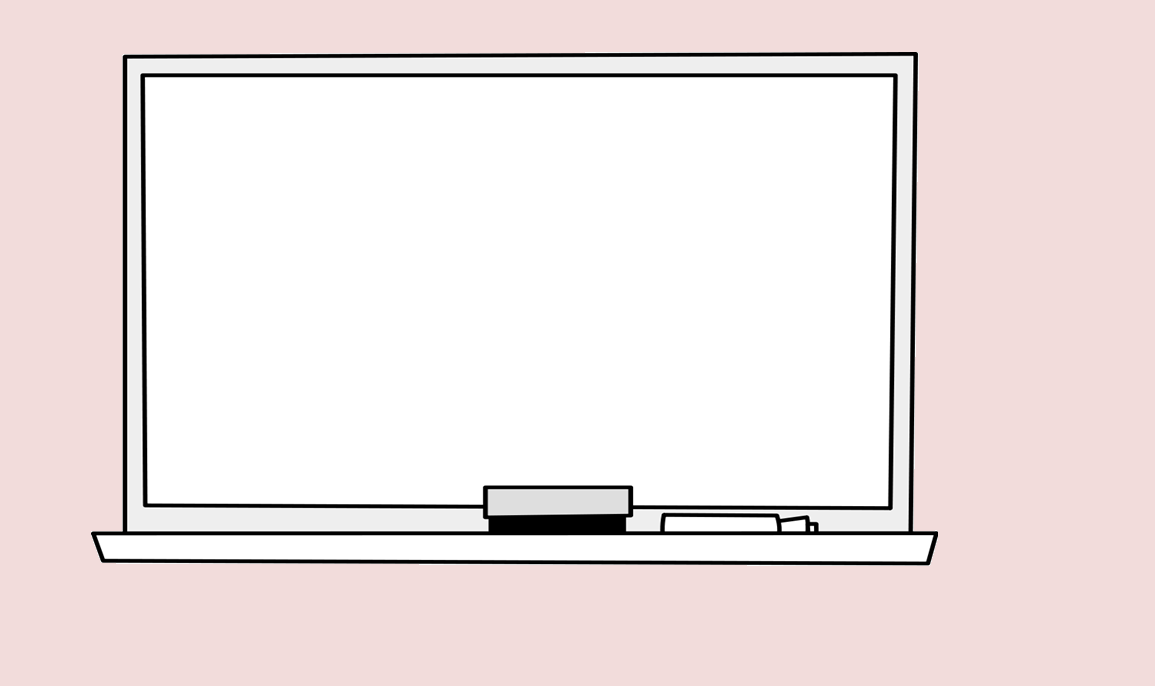 Súdržnosť textu,
 prostriedky súdržnosti textu
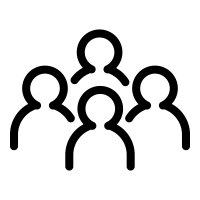 Martin Šima, Branislav Sopko, 
Pedro Yuki  Koreeda, Samuel Miščík
Súdržnosť textu
Vety na seba tematicky nadväzujú
Útvary s väčšou súdržnosťou
Útvary s menšou súdržnosťou
Chronológia
Od minulosti po súčasnosť
Logika
Uplatňuje sa vo výklade príčiny a následku
Má jasne stanovené zákony a postupy (indukcia a dedukcia)
Využíva sa hlavne pri argumentovaní
Kompozícia
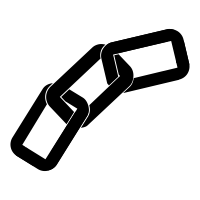 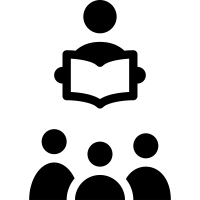 Vetosled
- Určuje poradie a miesto viet v súvetnej konštrukcii
Zlučovacie priraďovacie súvetie
- Poradie rovnocenných viet v zlučovacom priraďovacom súvetí je zameniteľné
- Záleží na autorskom zámere
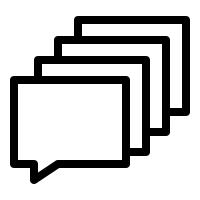 Príklady:
Každé ráno si umy zuby a vyčisti si tvár.
Vyčisti si tvár a umy si zuby každé ráno.
Pozdravte ho a zaželajte mu všetko najlepšie k narodeninám.
Zaželajte mu všetko najlepšie k narodeninám a pozdravte ho.
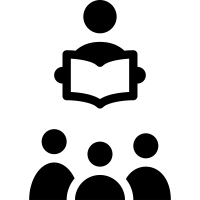 Vetosled
Podraďovacie súvetie
Zvyčajne sa na začiatku nachádza hlavná veta a za ňou nasleduje vedľajšia veta
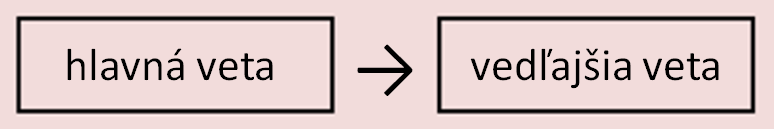 Príklady:
Bol zdravý, dokým nezačal veľa jesť.
Nešli do školy, pretože mali prázdniny.
Zriedkavo sa používa aj opačné poradie viet
Príklady:
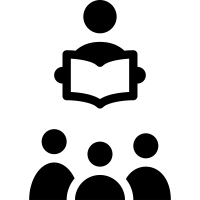 Dokým nezačal veľa jesť, bol zdravý.
Pretože mali prázdniny, nešli do školy.
Vetosled
Opačné poradie viet
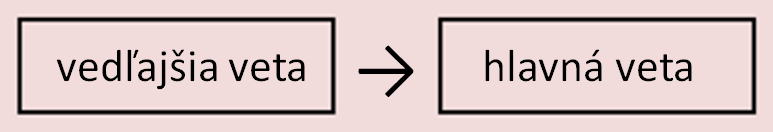 Sa používa aj ako príznakový prostriedok na vyjadrenie emócií
Príklady:
Z tváre človeka vieme zistiť, že je nahnevaný. 
Že je človek nahnevaný, vieme zistiť z jeho tváre.
Neodpísal mi preto, aby ma nahneval! 
Aby ma nahneval, preto mi neodpísal!
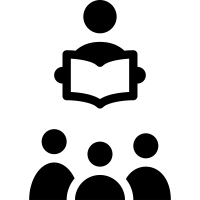 Vetosled
Vedľajšia prívlastková veta
Môžeme ju vložiť do hlavnej vety 
 Vždy sa pripája na nadradené podstatné meno v hlavnej vete
 Je oddelená čiarkami z oboch strán
Príklady:
Včera nás navštívil Peter, brat nášho suseda Jana, a rozprával sa s nami až do večera
Človek, ktorý nedopraje iným, je sebec
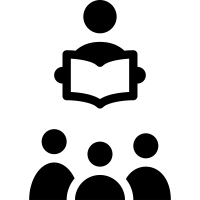 Kohéznosť (viazanosť)
Jednou zo základných vlastností textu je kohézia. Kohézia je kompaktnosť a súvislosť textu, ktorú zabezpečujú väčšinou konektory. Kohézia textu závisí od počtu a kvality konektorov.
Konektory
Konektory sú prostriedky súdržnosti a kontinuity textu, ktoré formujú text do kompaktného celku. Funkciou konektorov je teda vytvorenie súvislého textového celku.
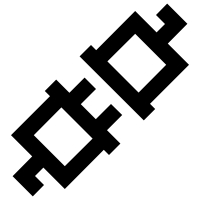 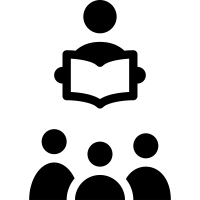 Konektory
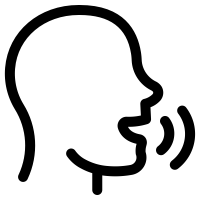 a) Jazykové
Zámená
Osobné, privlastňovacie, vzťažné, ukazovacie
Väzba slovesa a podstatného mena
Gramatická zhoda
Medzi dvoma vetnými členmi, napr. podmet a prívlastok
Paralelizmus
Opakovanie syntaktických konštrukcií, ktoré nasledujú v texte za sebou
Synonymá, antonymá
Nevyjadrený podmet, elipsa
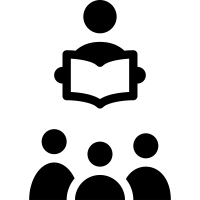 Konektory
a) Jazykové (príklad)
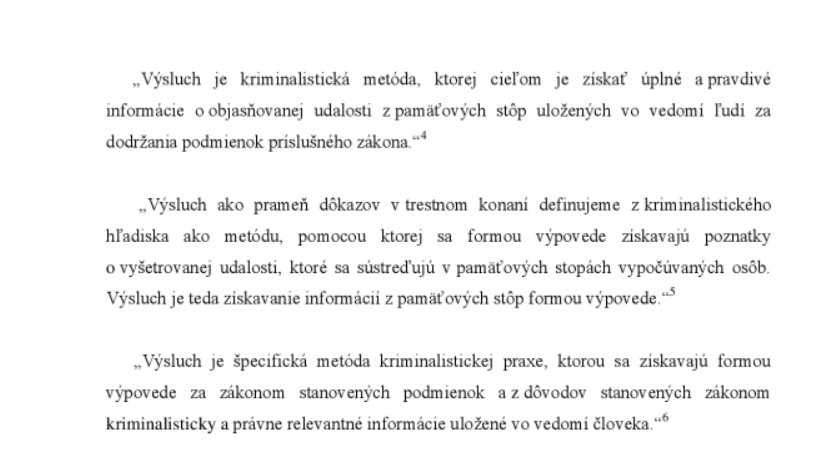 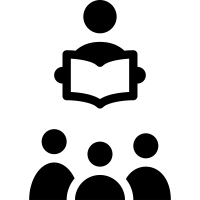 Konektory
a) Jazykové (príklad)
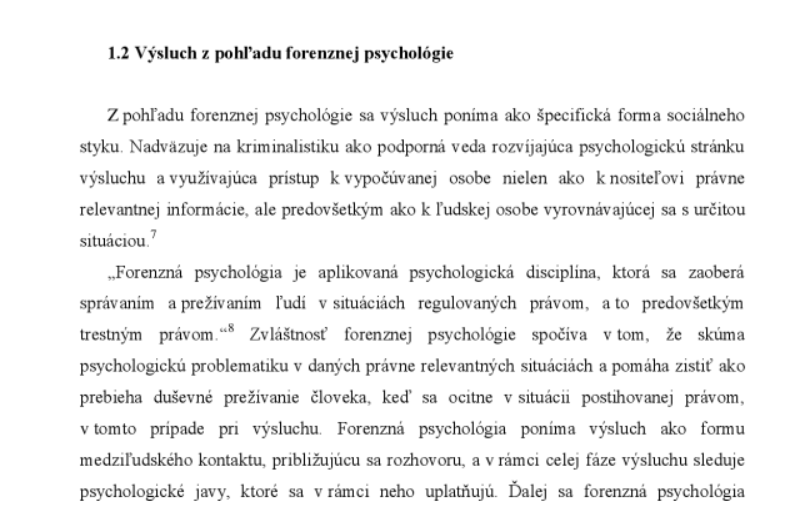 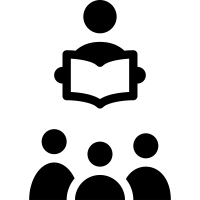 Konektory
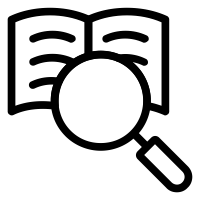 b) Obsahové
Téma
Prítomná v celom texte
Kompozičné celky
Úvod, jadro, záver napr. vo výklade
Časová línia 
Napr. v rozprávaní, v životopise 
Postupnosť krokov
Napr. pri referáte, správe o exkurzii
Opakovanie motívu
Napr. pri opise 
Opakovanie zložky obsahu
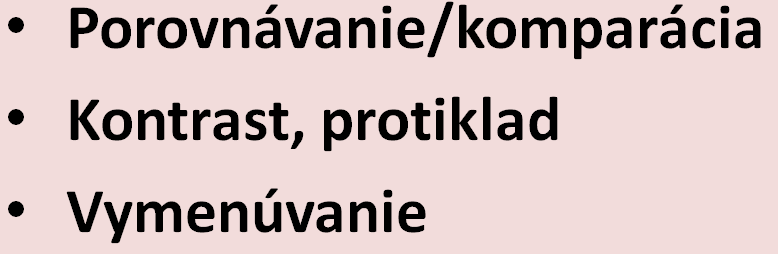 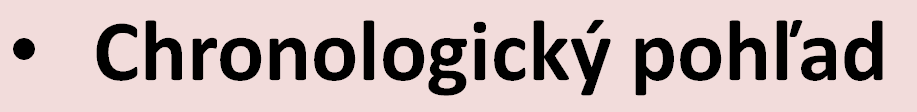 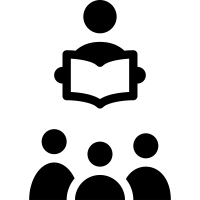 Konektory
b) Obsahové (príklad)
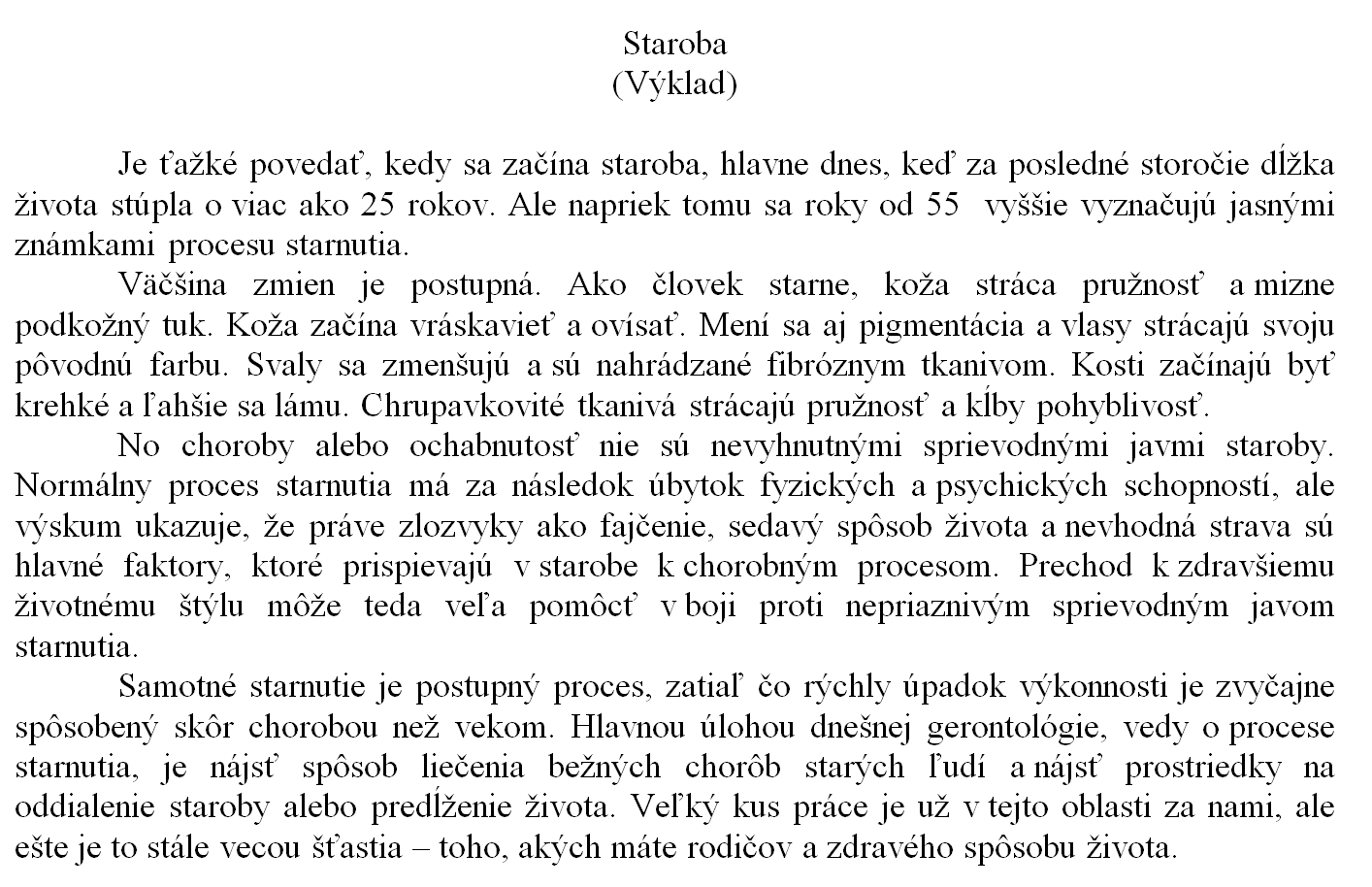 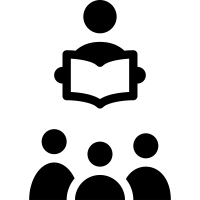 Konektory
c) Mimojazykové
Mimika a gestikulácia (pri hovorenom texte)
Prítomná pohyby tela, napr. ukazovanie prstom na miesto alebo osobu o ktorej hovoríme
Pohyby tváre, napr. úsmev, zamračenie 
Odkaz na predchádzajúcu komunikačnú situáciu
Ale veď si mi minule povedal, že to tak nie je.
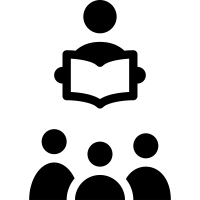 Zdroje:
CALTÍKOVÁ, M. – LAUKOVÁ, Z. – POLAKOVIČOVÁ, A. – ŠTARKOVÁ, Ľ. 2010. Učebnica Slovenský jazyk pre stredné školy. Bratislava : Orbis Pictus, 2010, s. 3 – 5 ISBN 80-8120-017-5

Súdržnosť textu, prostriedky súdržnosti textu I. [online]. 29. 9. 2010. Dostupné na WWW: <http://naucnystyl.blogspot.com/2010/09/sudrznost-textu-prostriedky-sudrznosti_29.html>

Súdržnosť textu, prostriedky súdržnosti textu I. [online]. 26. 9. 2010. Dostupné na WWW: <http://naucnystyl2.blogspot.com/2010/09/sudrznost-textu-prostriedky-sudrznosti.html>

Náučný štýl [online]. 5. 3. 2015. Dostupné na WWW: <https://www.zones.sk/studentske-prace/gramatika/11210-naucny-styl-prehlad/>

Súvetie [online]. Dostupné na WWW: <https://slovake.eu/sk/learning/grammar/sentences/com>

Náučný štýl [online]. 25. 5. 2014. Dostupné na WWW: <https://referaty.aktuality.sk/naucny-styl-maturitna-tema/referat-30744>

Staroba [online]. Dostupné na WWW: <https://ssost.edupage.org/files/AKO_PISAT_VYKLAD.doc>
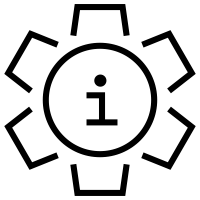 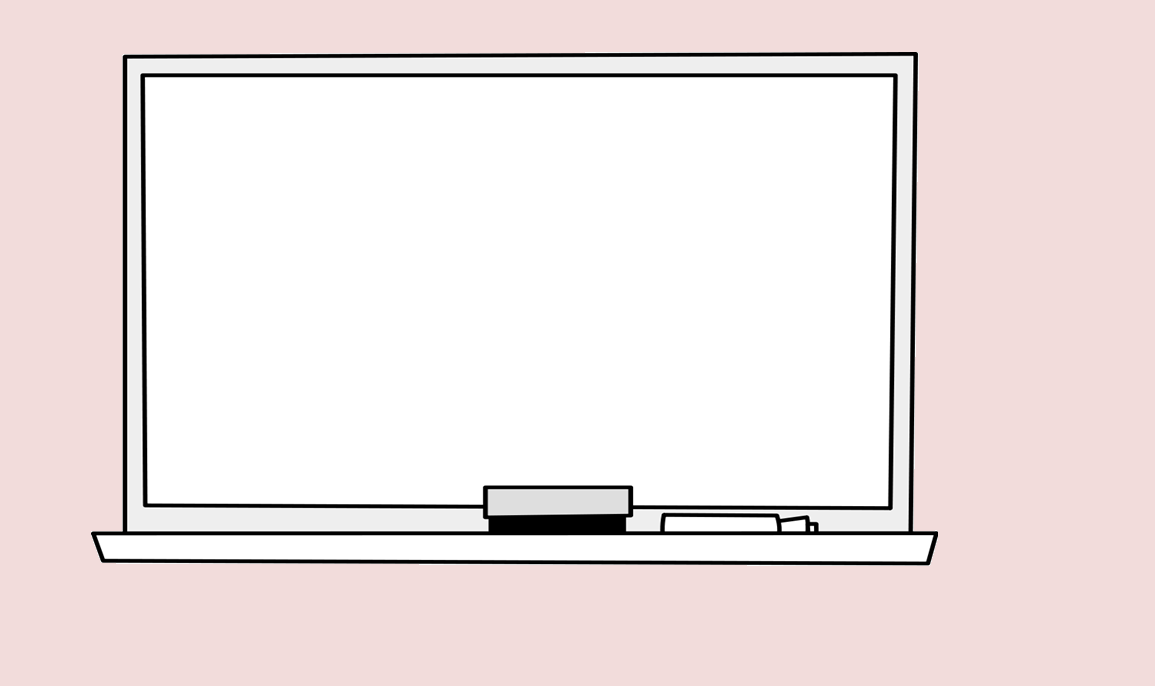 Ďakujeme za pozornosť
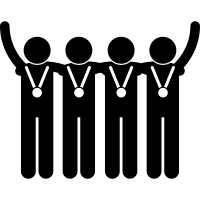 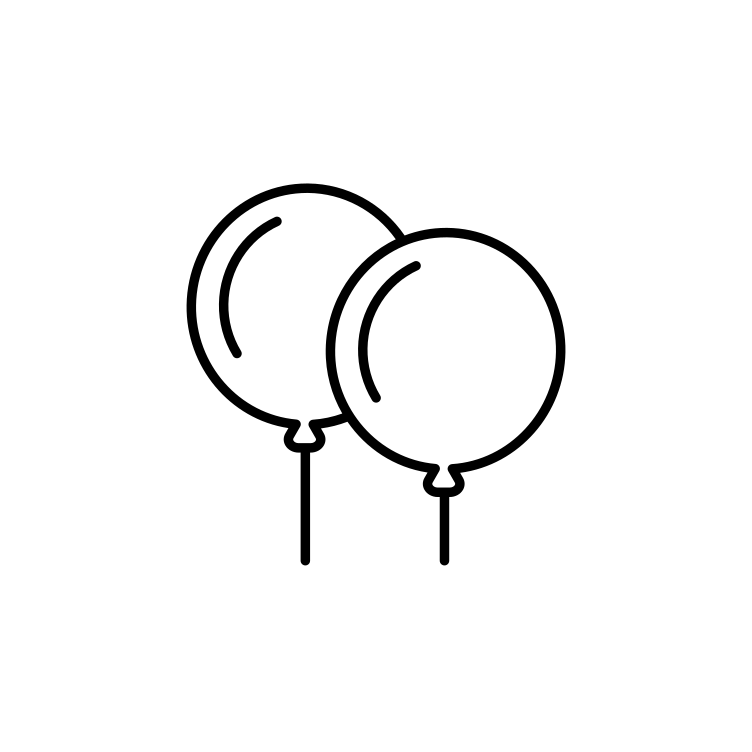 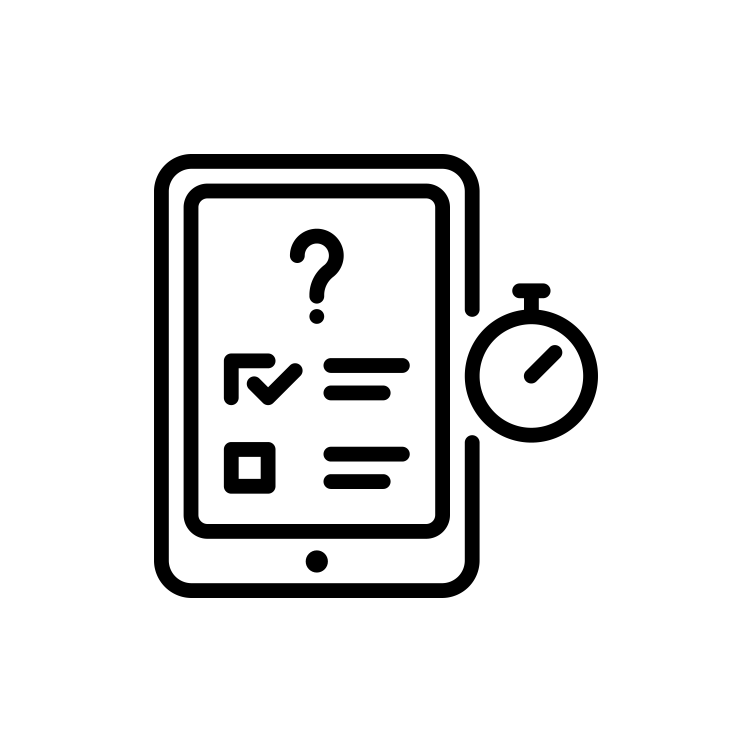 ČAS NA 
KAHOOT
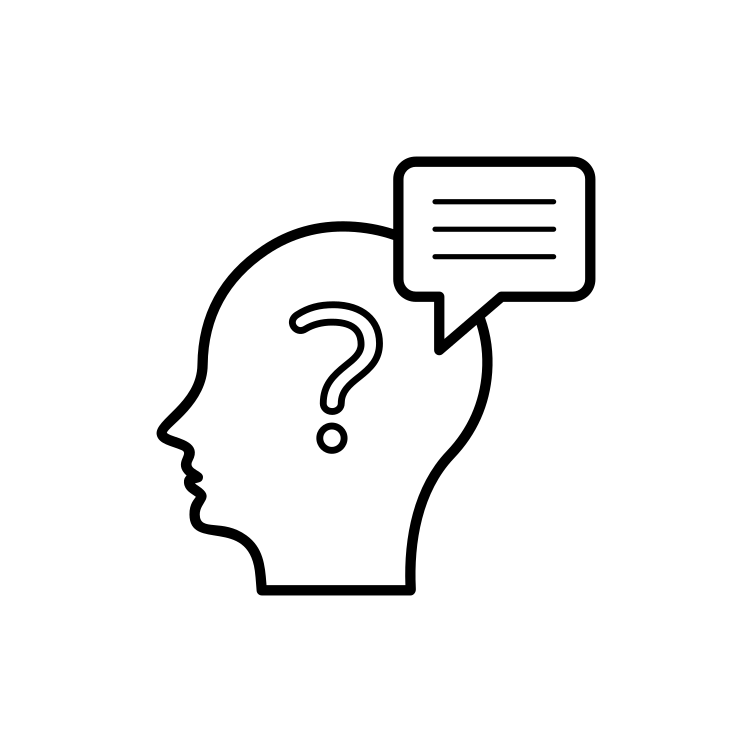 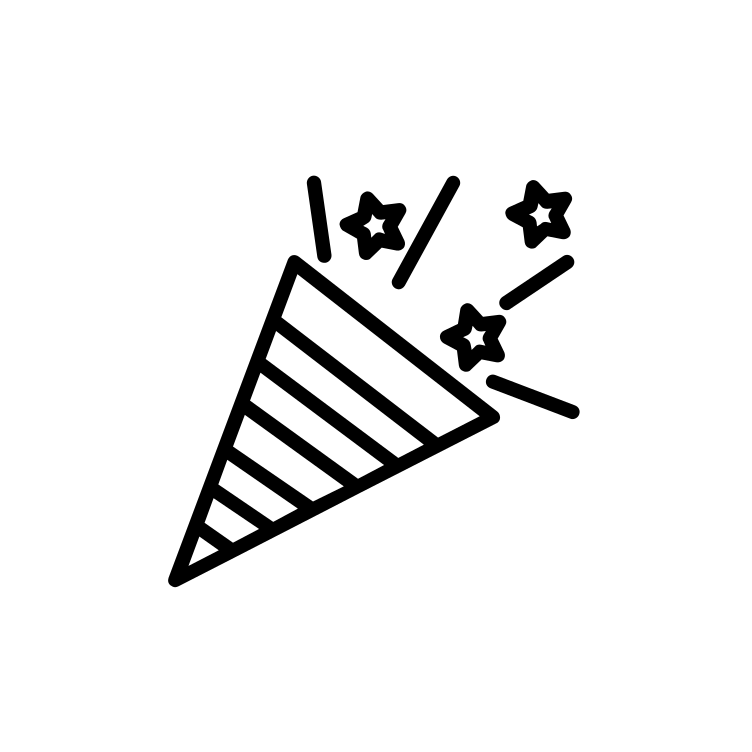